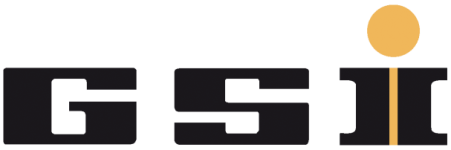 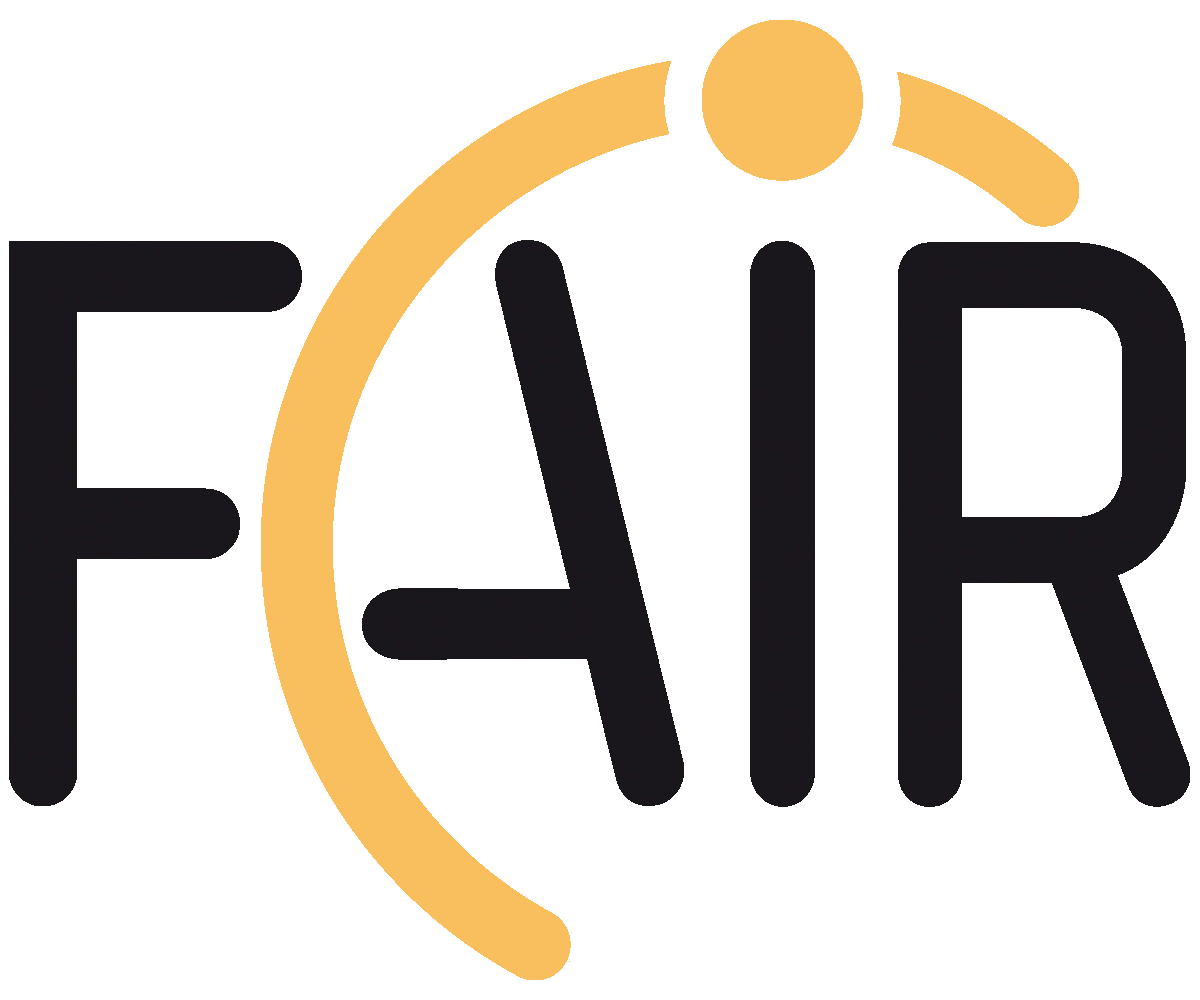 The PANDA Barrel DIRC with wide radiator plates
Marko Zühlsdorf
GSI Helmholtzzentrum für Schwerionenforschung GmbH, Darmstadt
Goethe-Universität Frankfurt
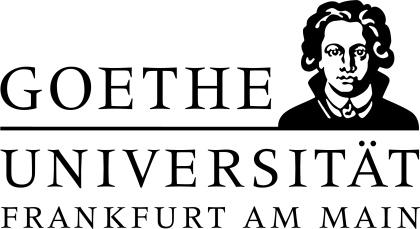 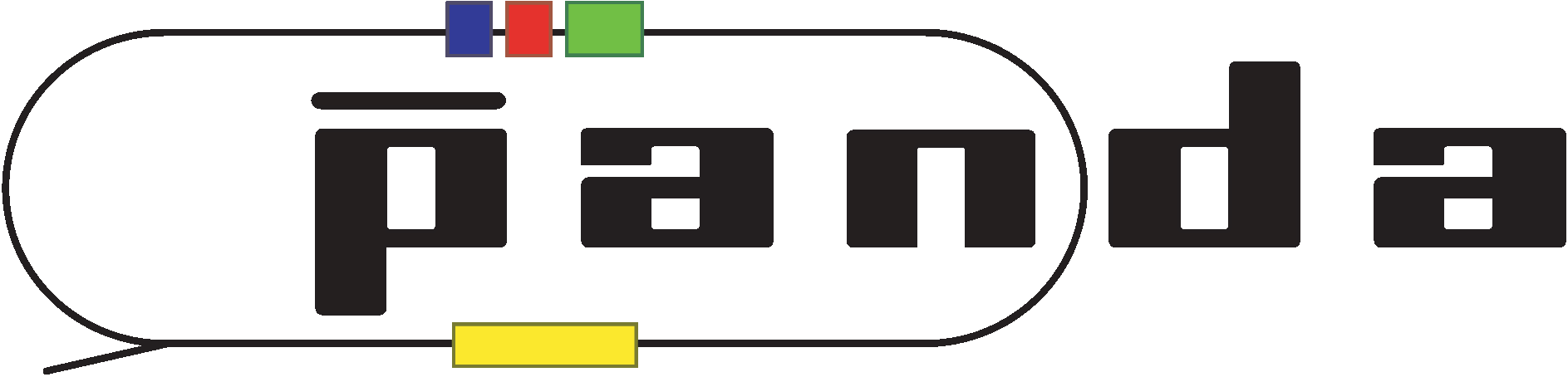 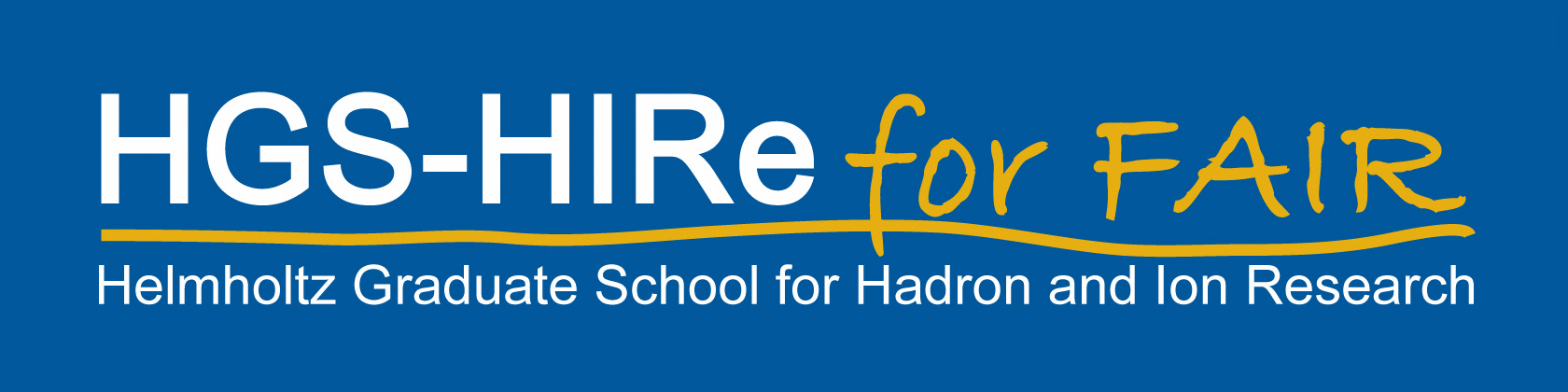 Motivation for Plates
Baseline design working solution for PANDA
Alternative designs to improve performance and reduce cost

Radiator
One wide plate instead of 5 narrow bars per segment
Fewer pieces to be polished
Less strict requirements for optical and mechanical quality of side surfaces

Potential significant cost reduction

Expansion volume (camera)
One synthetic fused silica prism per segment instead of oil tank
Better optical properties
Smaller detection surface

Fewer photon sensors needed
Less readout channels
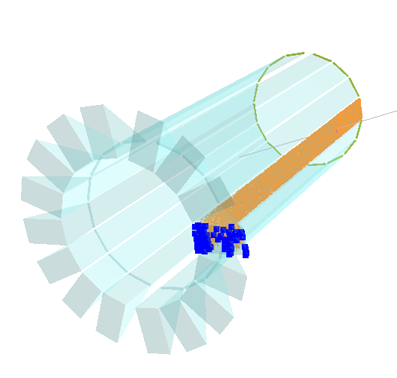 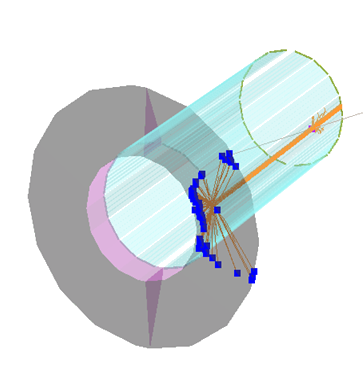 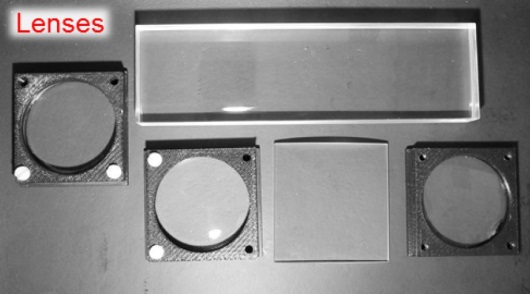 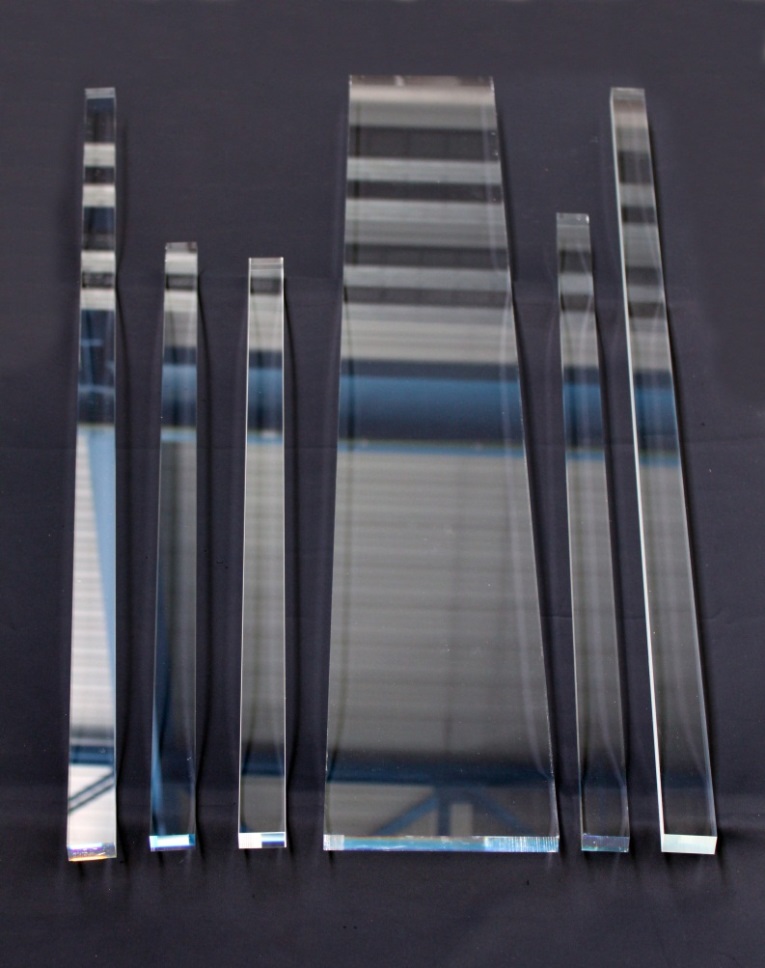 125 cm
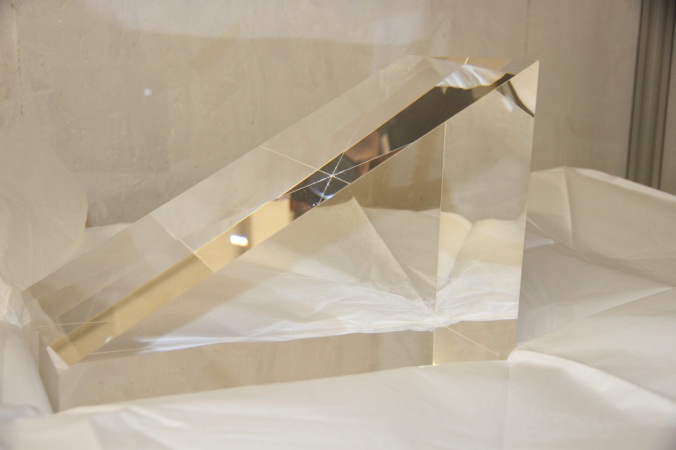 30 cm
03/17/2014
PANDA Collaboration Meeting, March 2015
2
Geometrical Reconstruction
5 narrow bars, unfocused       (MC Simulation)




















3 wider bars, unfocused
inspired by BaBar DIRC
Geometrical reconstruction uses location of bar and pixel to determine photon vector in the radiator.


Works well for narrow bars but fails for wide plates




Width of radiator not negligible anymore
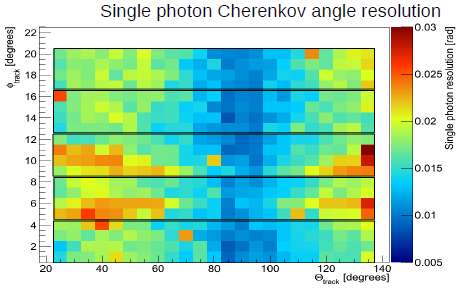 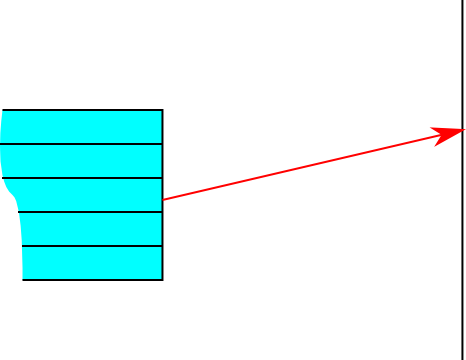 track azimuth angle
10          mrad                30
20°                  track polar angle                  140°
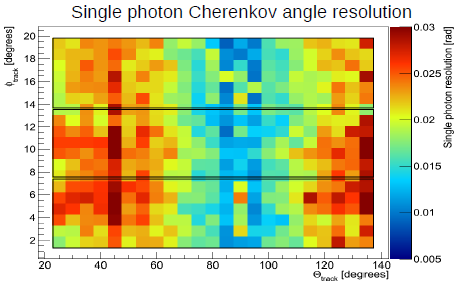 detection plane
radiator
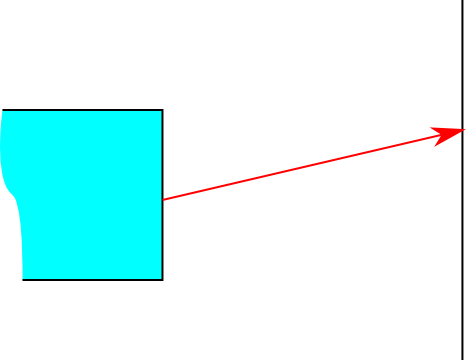 track azimuth angle
10          mrad                30
20°                  track polar angle                  140°
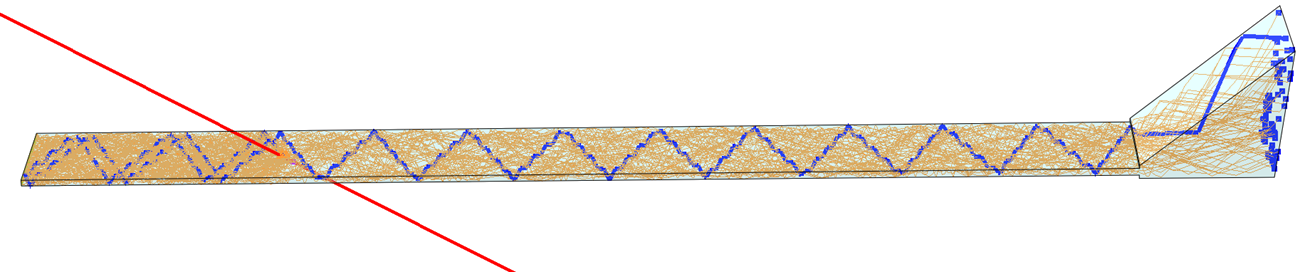 03/17/2014
PANDA Collaboration Meeting, March 2015
3
Geometrical Reconstruction
Y-Z projection









4 ambiguities in the prism








4 ambiguities in the bar
X-Z projection










many more ambiguities from dispersion
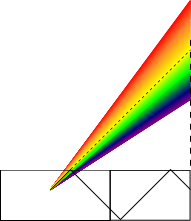 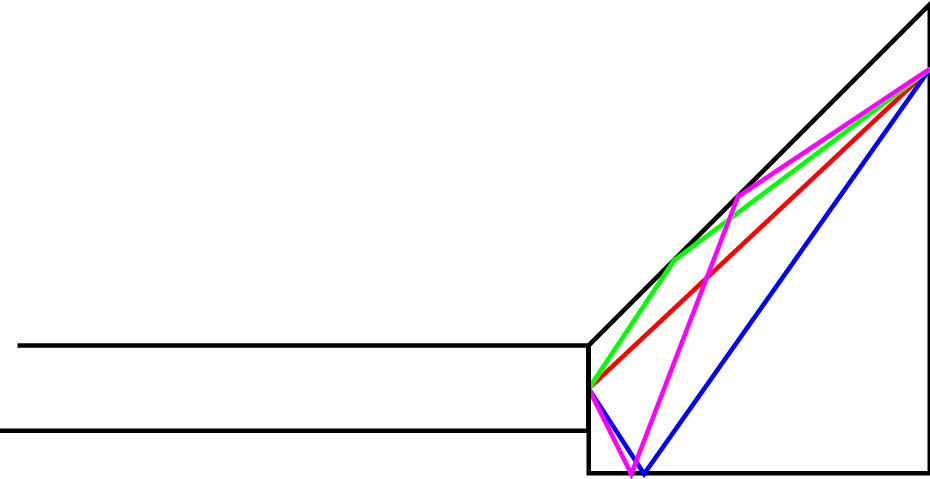 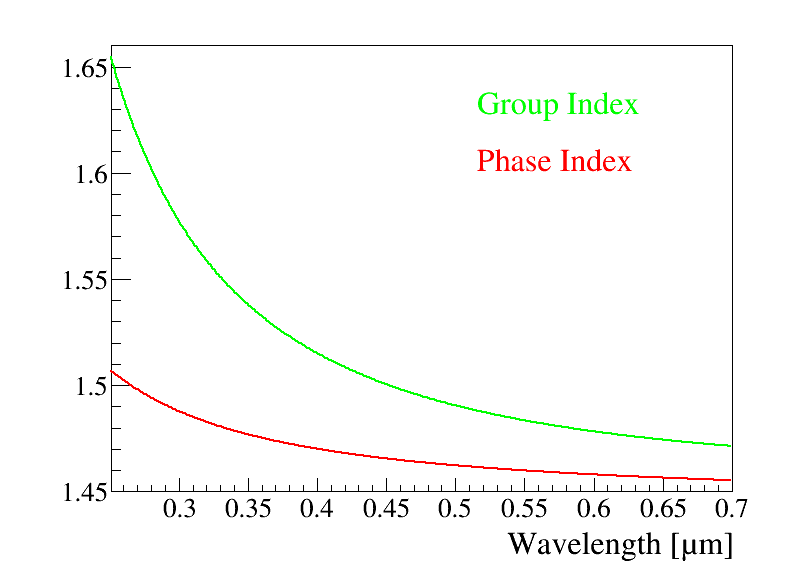 y
x
z
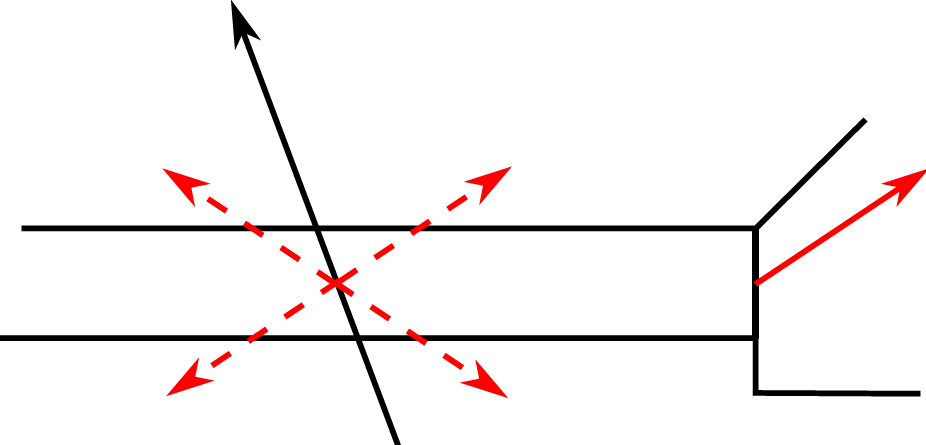 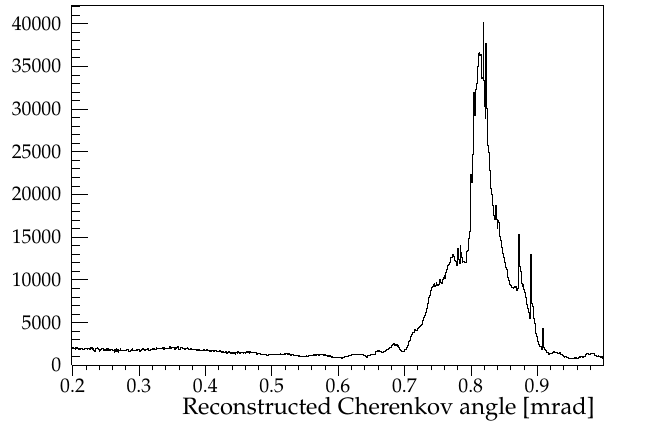 Cherenkov angle is reconstructed 
but with bad signal/background ratio
03/17/2014
PANDA Collaboration Meeting, March 2015
4
Probability Density Functions
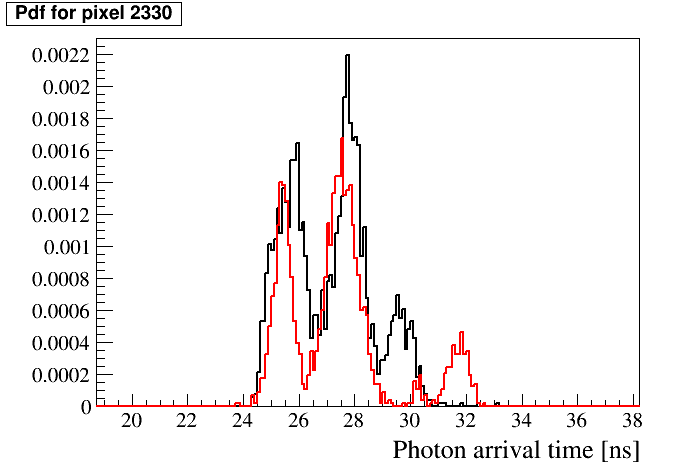 normalized PDF for a specific pixel
MC
Simulation
π
K
p = 3.5 GeV/c
22° polar angle
y
K
π
x
PMT map, with 5 x 3 sensors, 64 pixels each
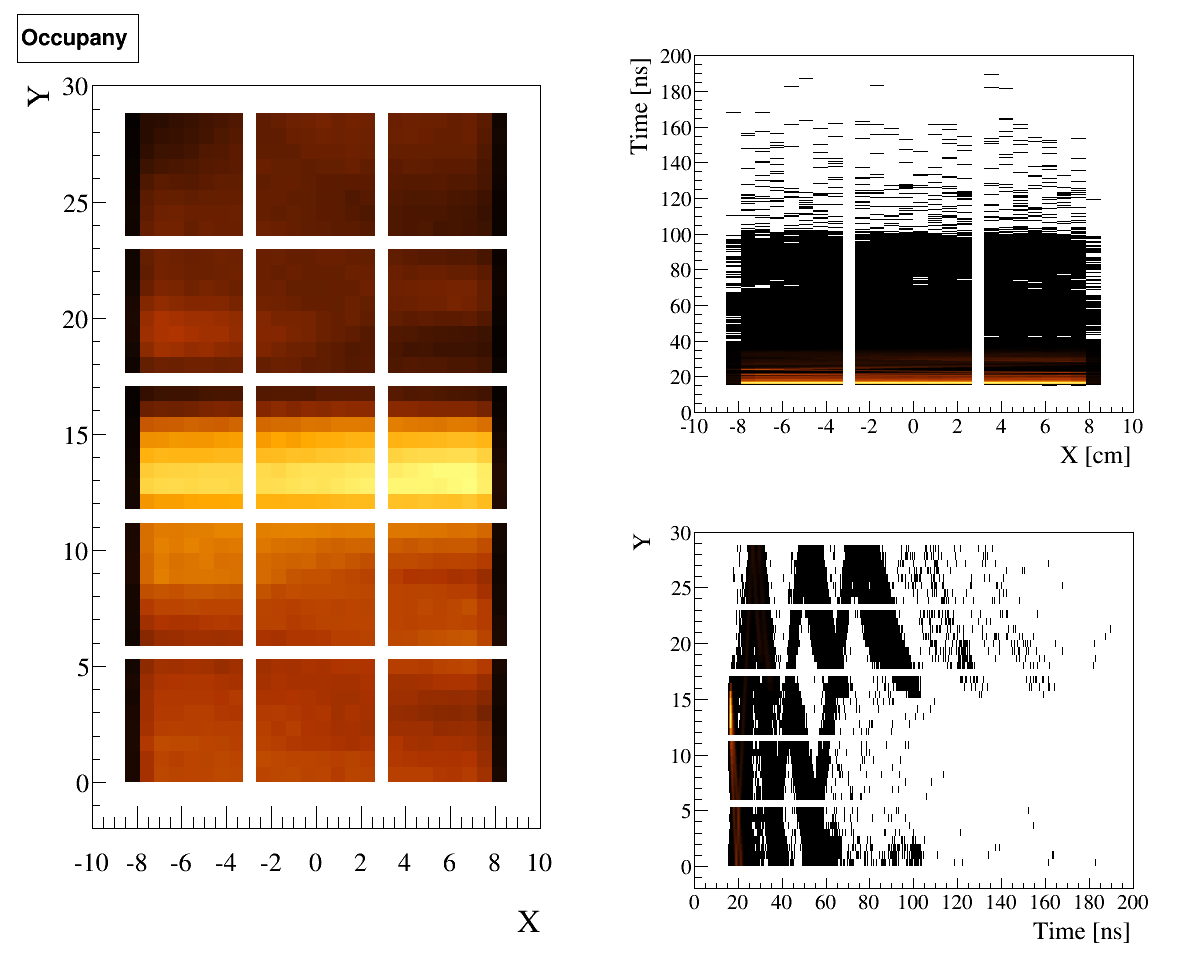 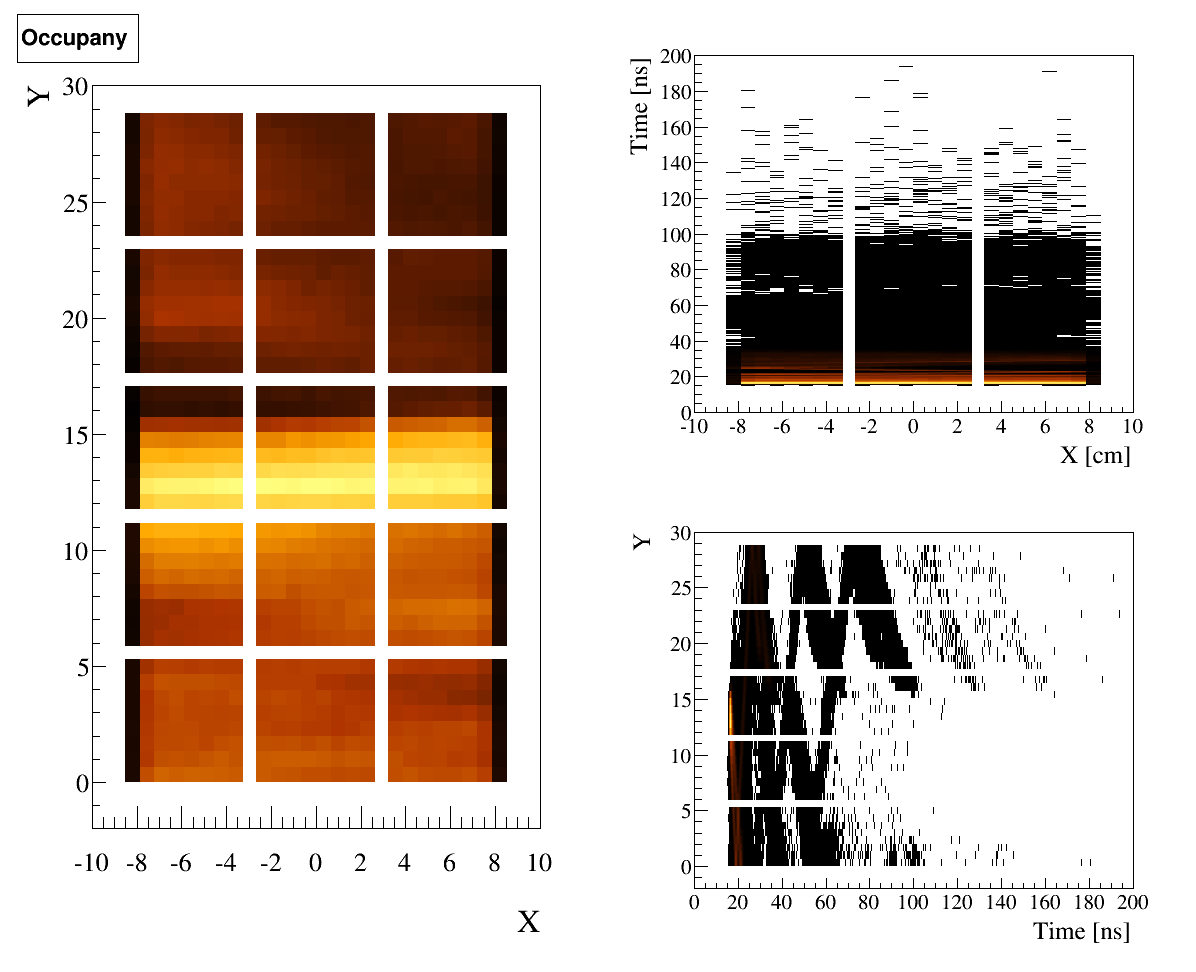 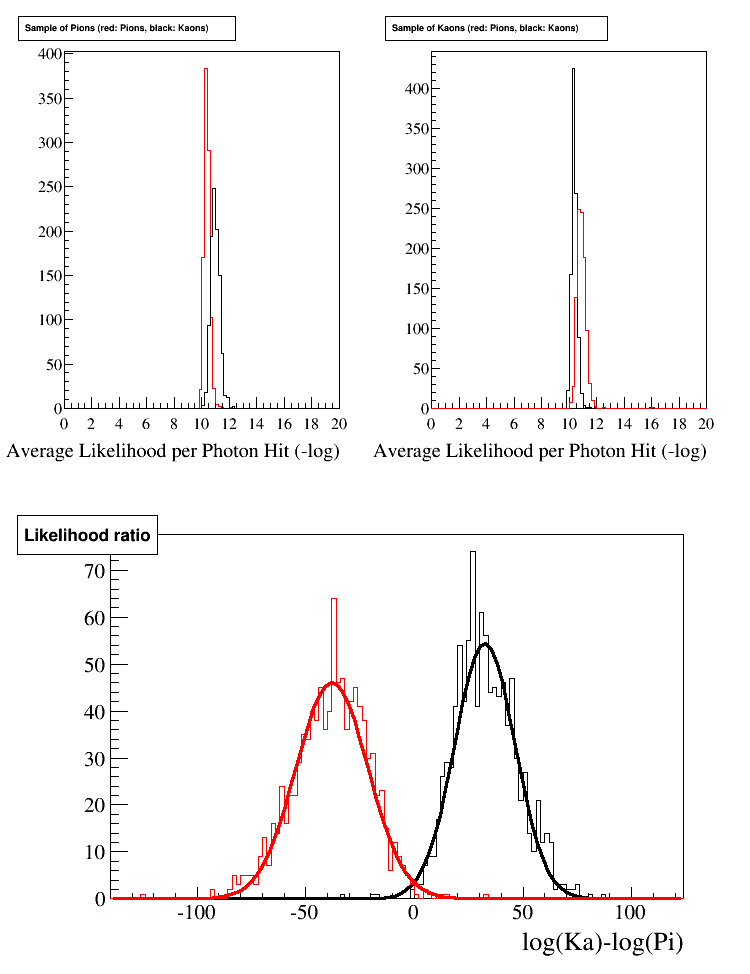 In 3 dimensions (x, y, t) hit patterns show differences between particle species
π sample
K sample
Probability density functions (pdf) can be generated with ~100k Monte Carlo tracks with same parameters and saved in histograms.
Likelihood ratio test	lnLK-lnLP
Inspired by Belle II TOP
03/17/2014
PANDA Collaboration Meeting, March 2015
5
2014 Prototype Test
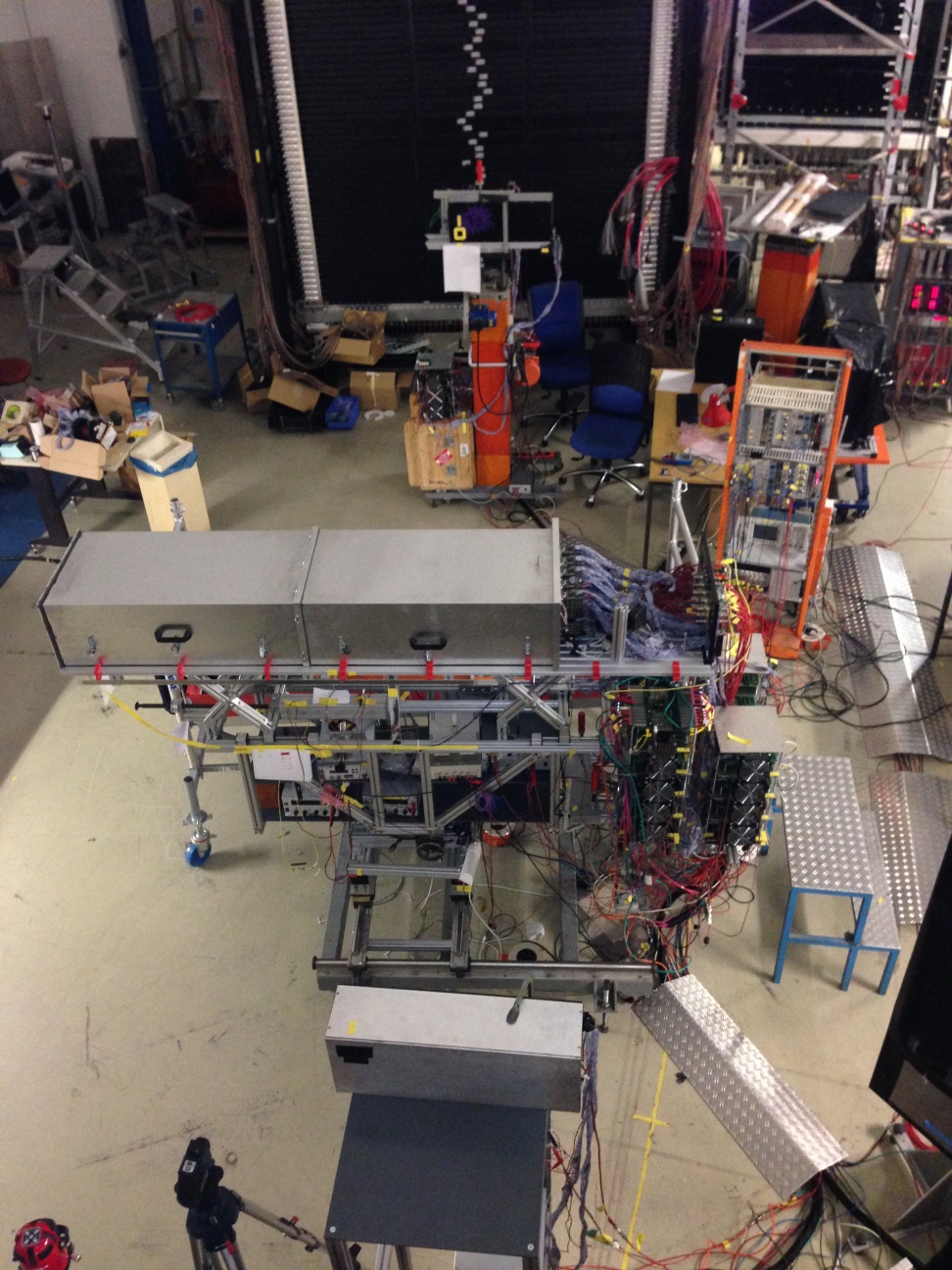 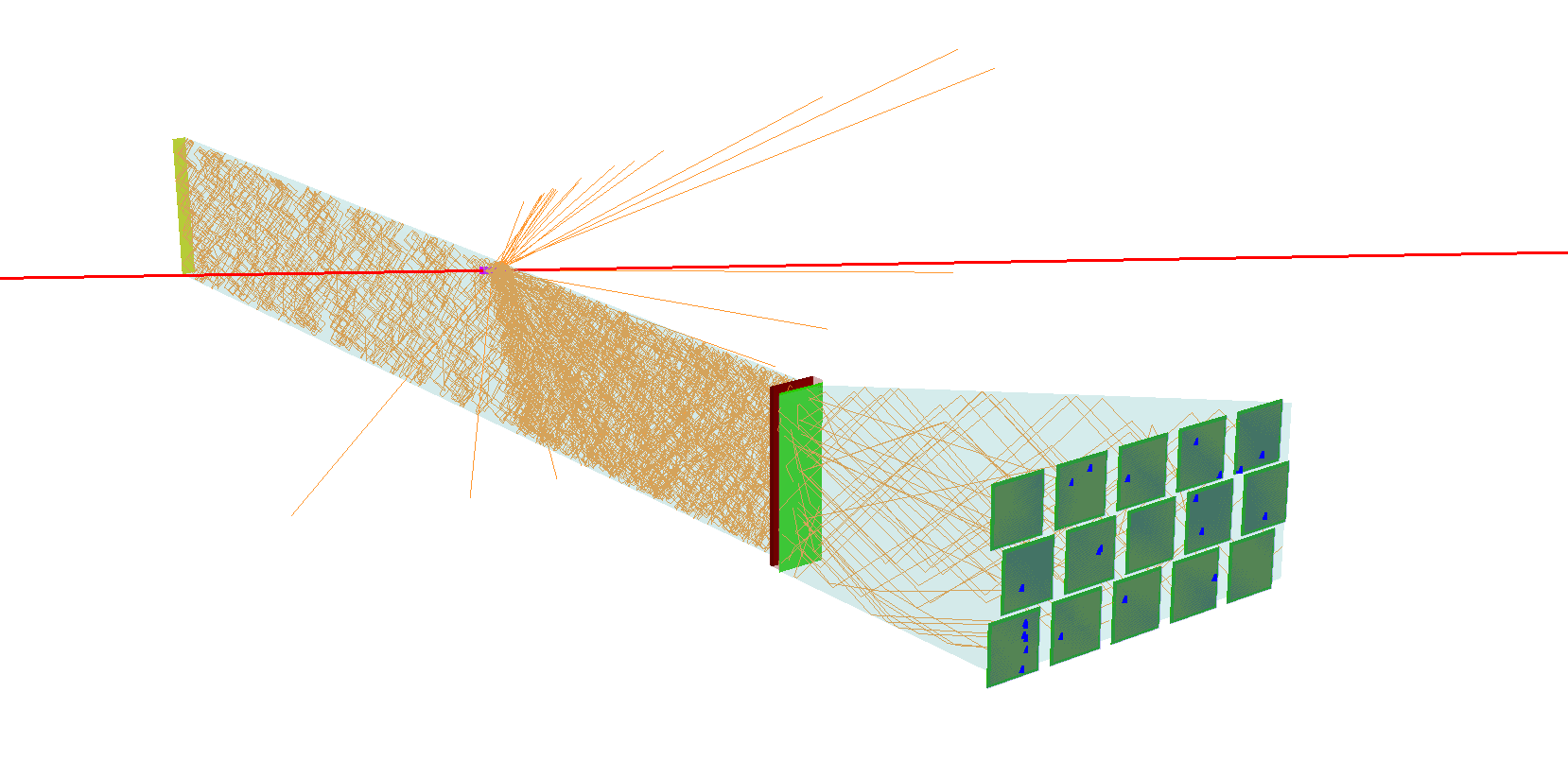 122.5 cm
Beam time at GSI; 5 weeks in summer 2014

2014 prototype is similar to a module of the final detector

5 x 3 Planacon MCP-PMT
960 pixels (in total >1200 readout channels)

Wide plate w/ and w/o focusing lens
Narrow bar with different lenses
Prototype
Pion beam
1.7 GeV/c
03/17/2014
PANDA Collaboration Meeting, March 2015
6
Plate Data Analysis
Wide Plate

Simulation:

Geant 4

Radiator plate
Cylindrical lens

120° polar angle
1.7 GeV/c pions
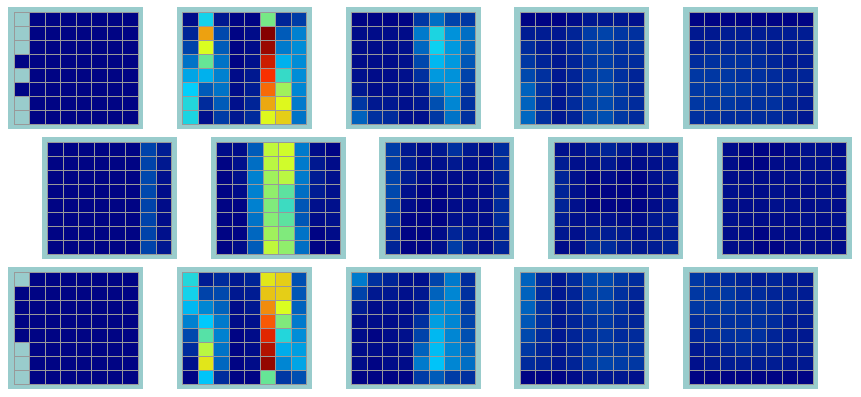 pixelated:











true locations:
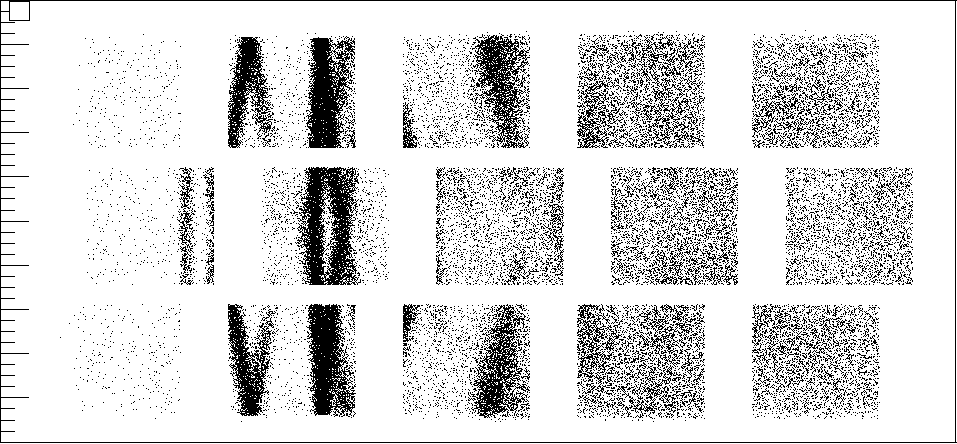 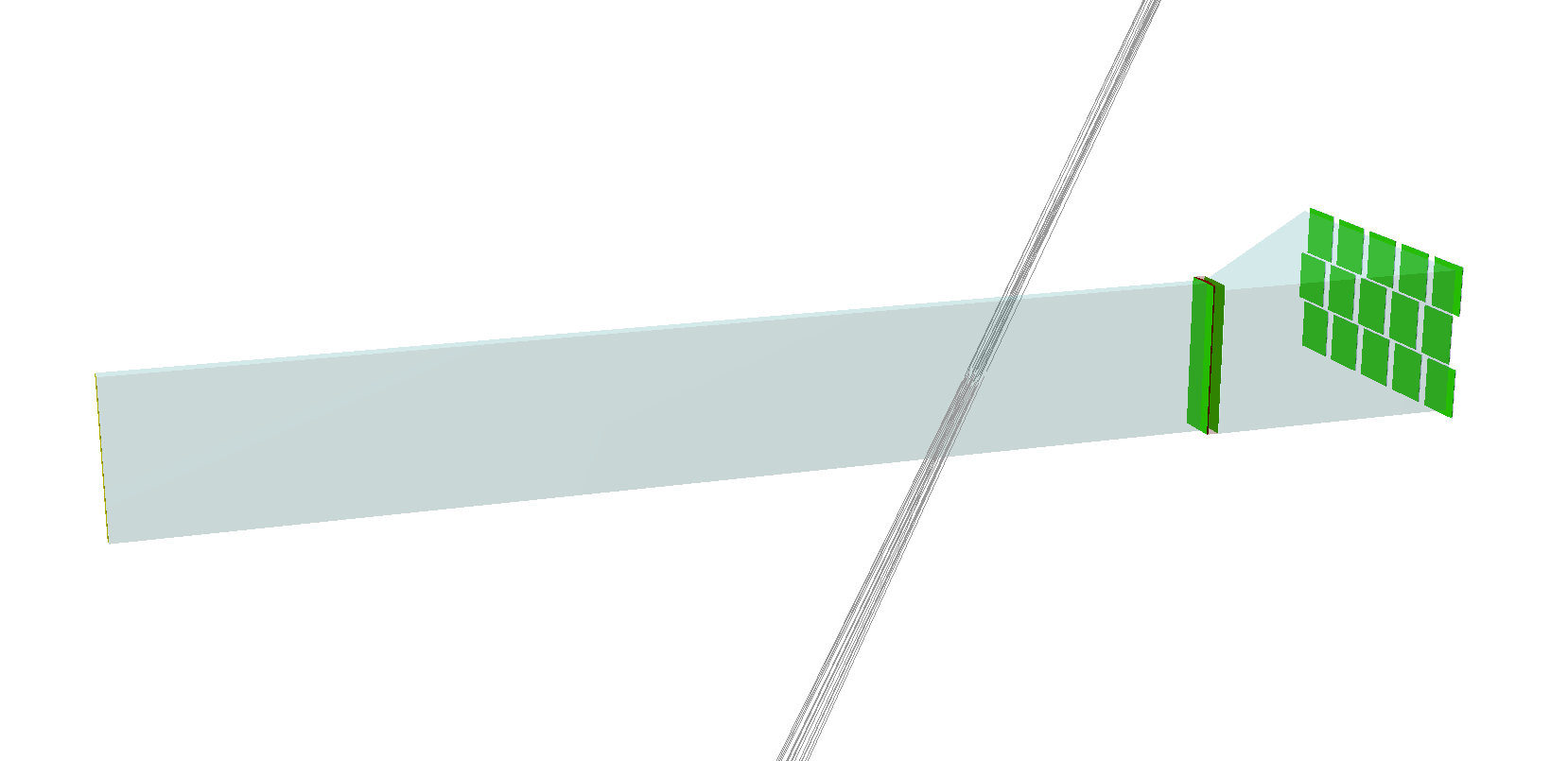 03/17/2014
PANDA Collaboration Meeting, March 2015
7
Plate Data Analysis
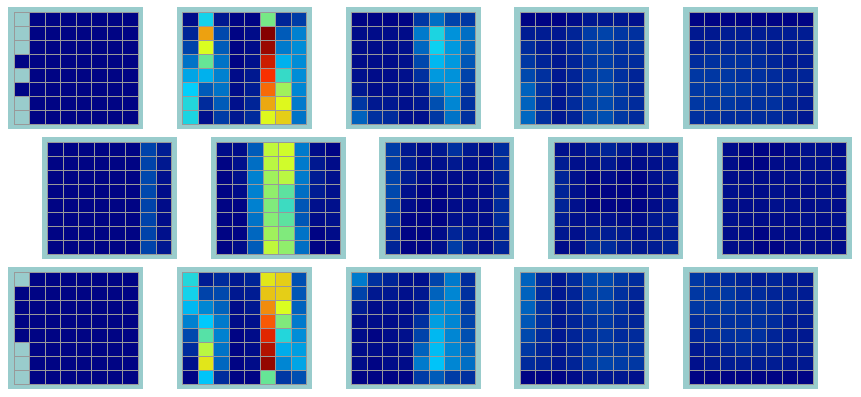 Wide Plate Data:

Occupancies with cuts on timing and event multiplicity

Simulation predicts 
~20 hits/track
Simulation:
120°




Beam data:
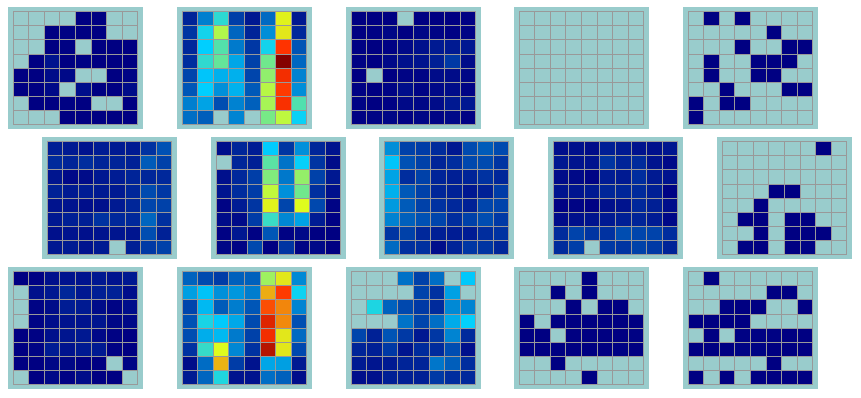 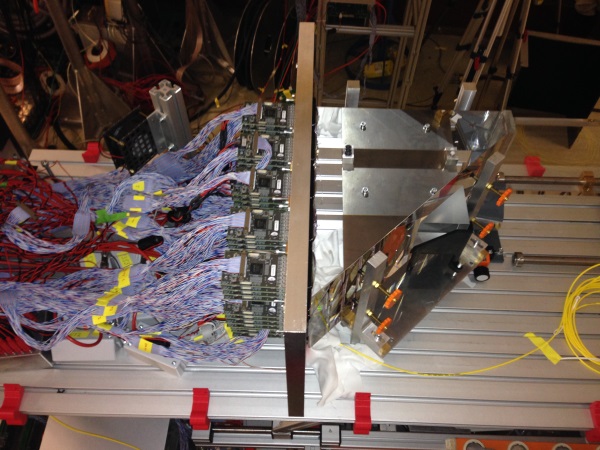 03/17/2014
PANDA Collaboration Meeting, March 2015
8
Plate Data Analysis
70° with lens









PiLas time peak positions for
hit time alignment
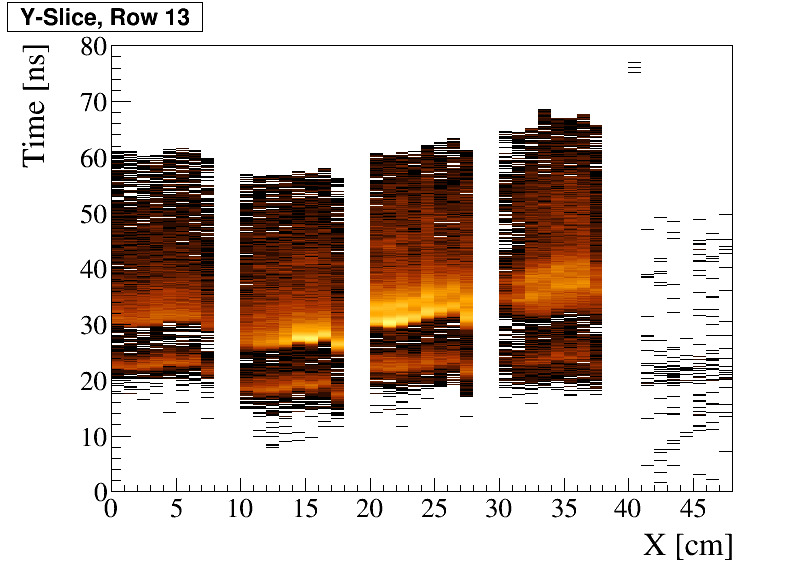 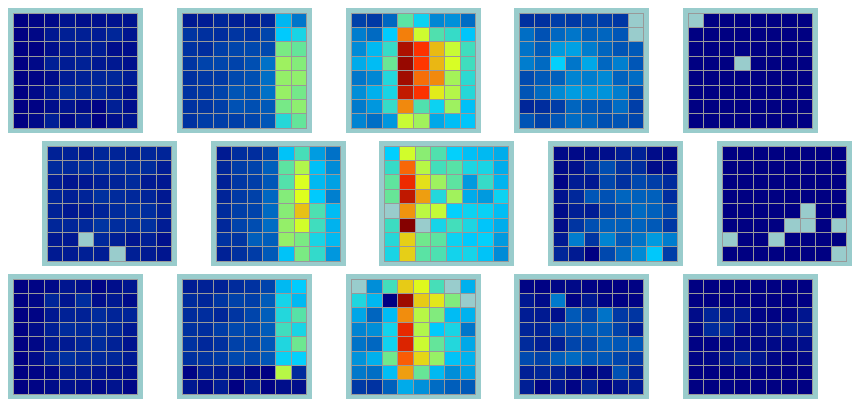 unaligned:






aligned:






simulation:
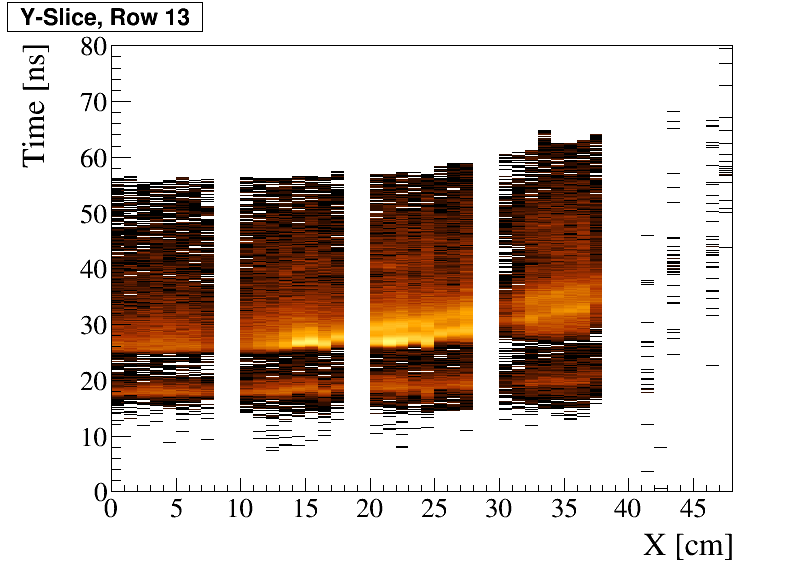 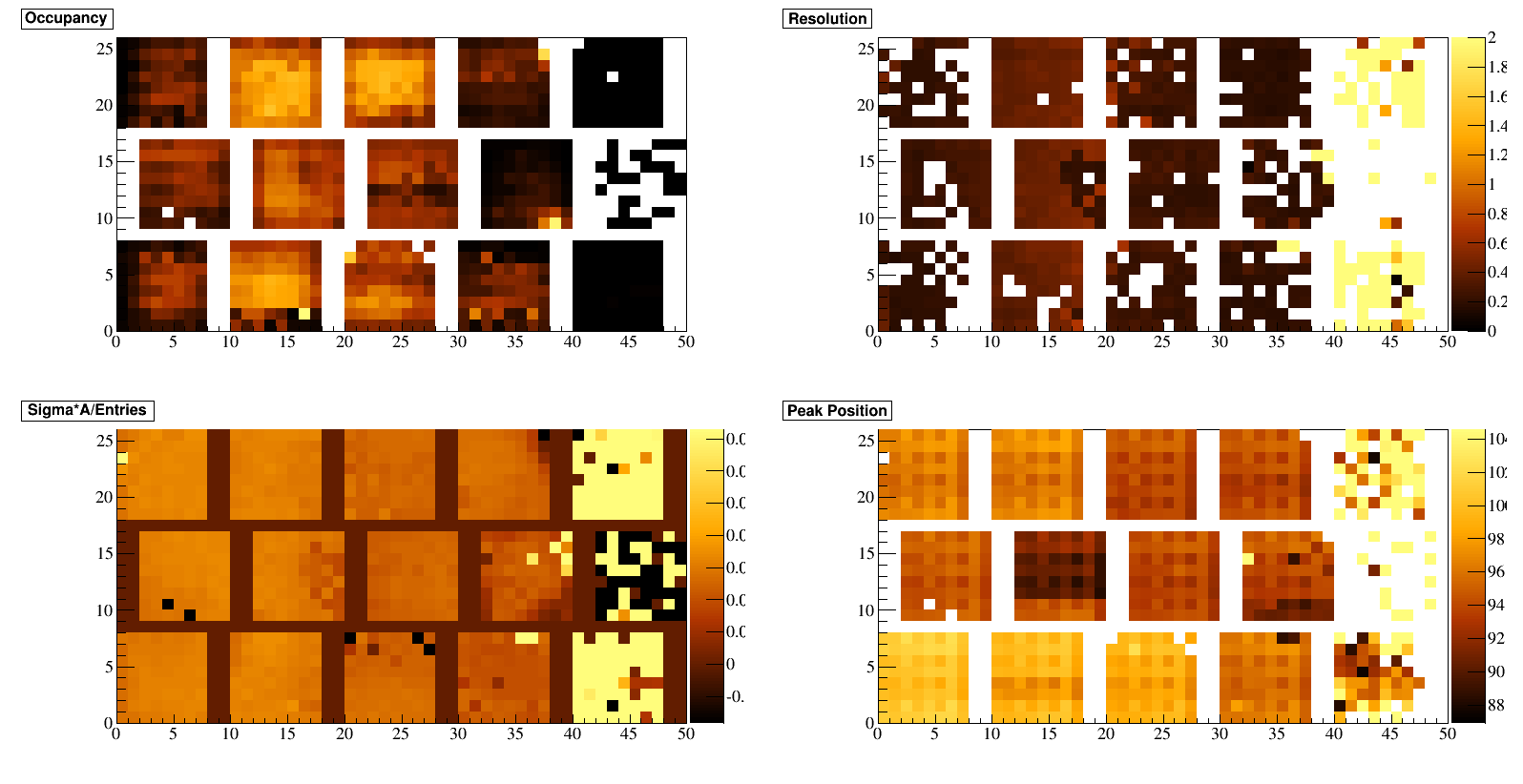 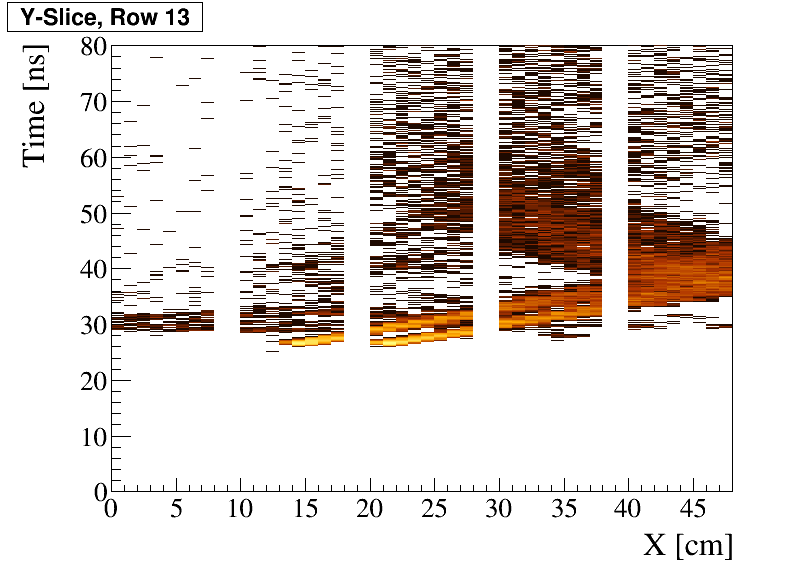 03/17/2014
PANDA Collaboration Meeting, March 2015
9
Plate Data Analysis
70° with lens
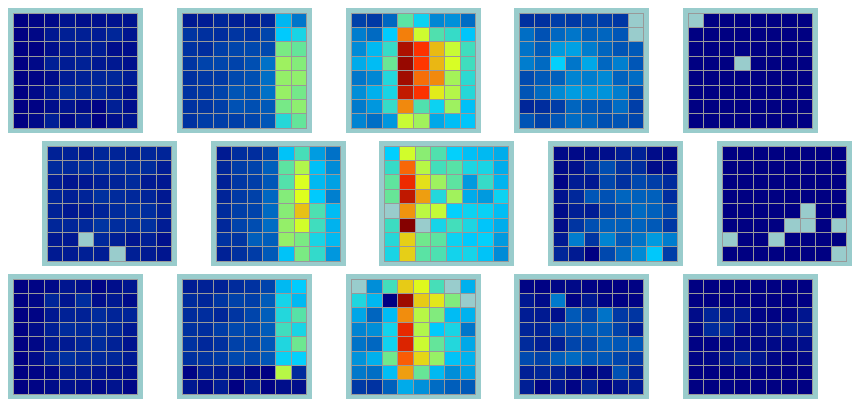 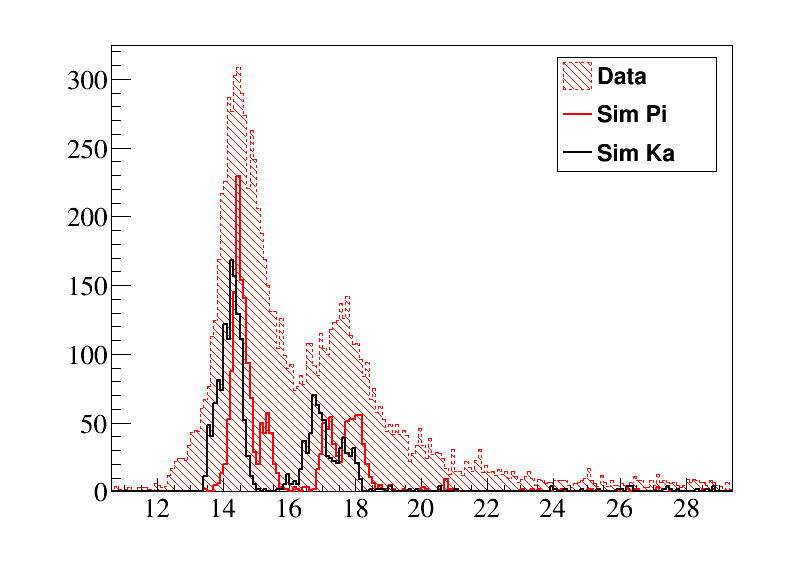 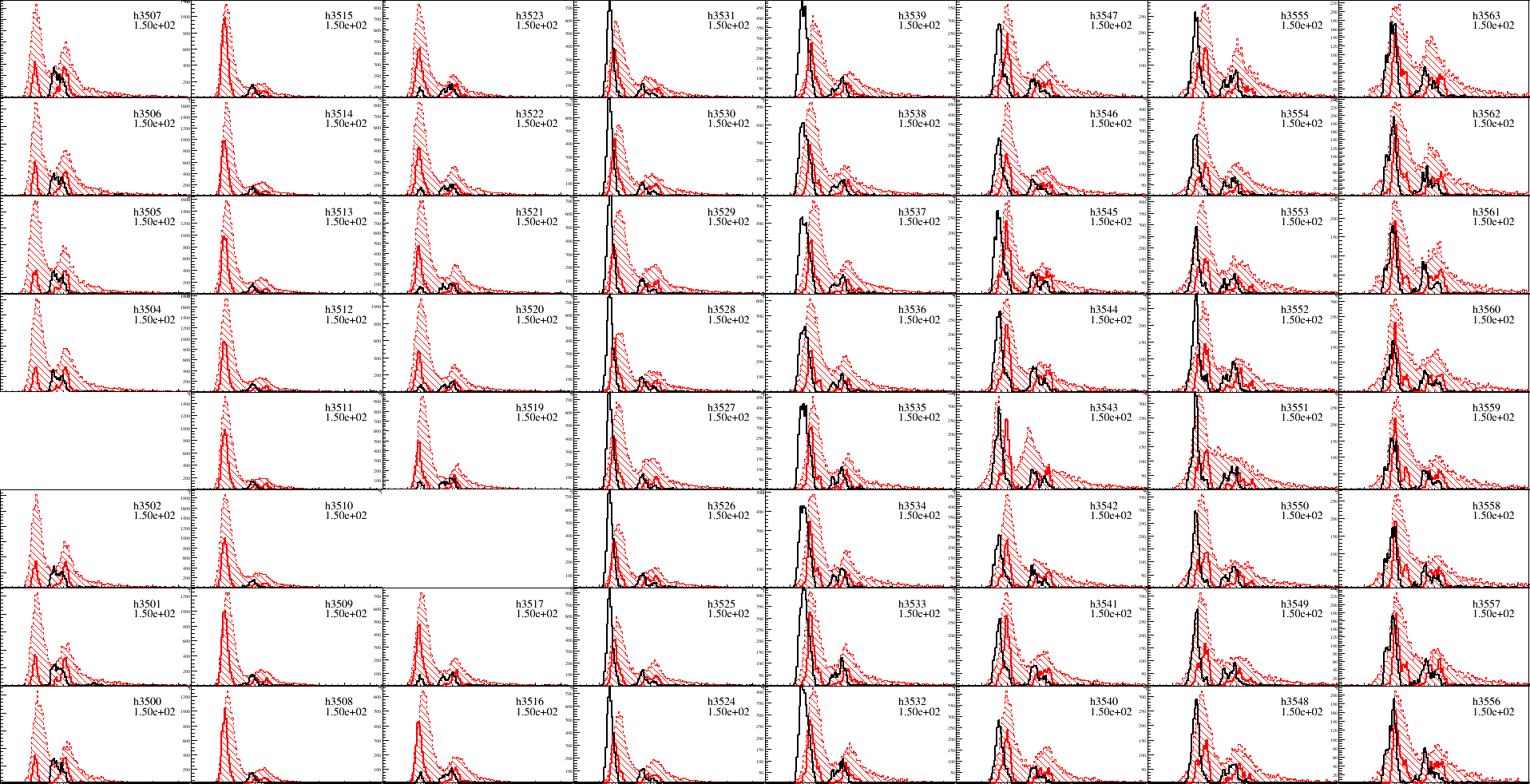 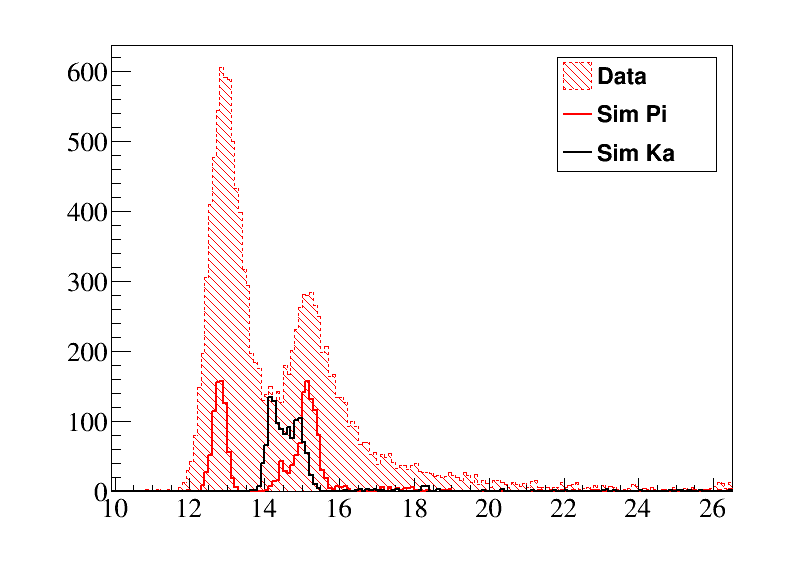 03/17/2014
PANDA Collaboration Meeting, March 2015
10
Plate Data Analysis
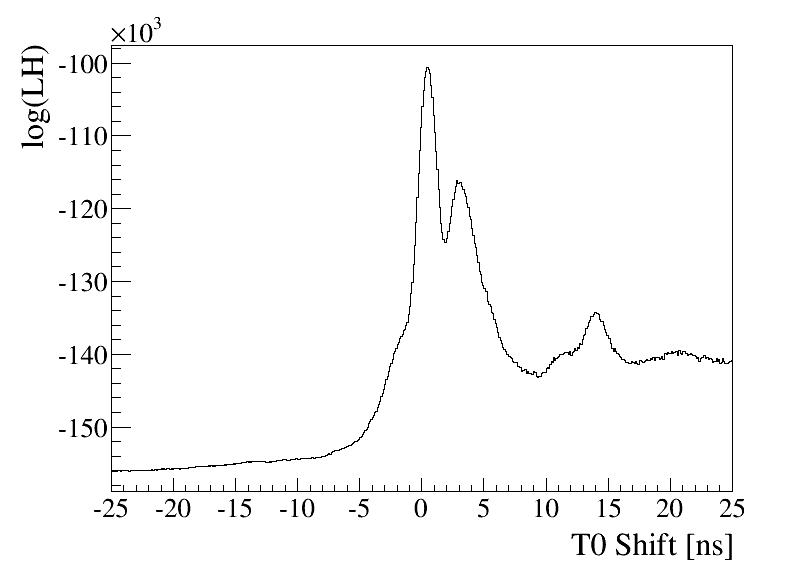 T0-fit:
Use the simulated pion data with different 
time offsets and perform a Maximum Likelihood fit
on the beam data
Problems:
Time resolution again worse than expected

High noise/PADIWA oscillations

Discriminator thresholds not determined correctly
Photon Yield (no lens)
Likelihood Ratio test
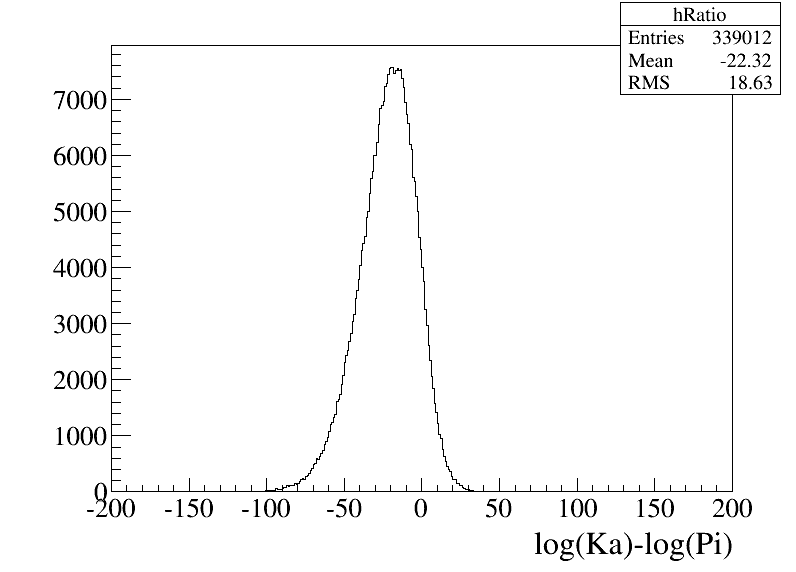 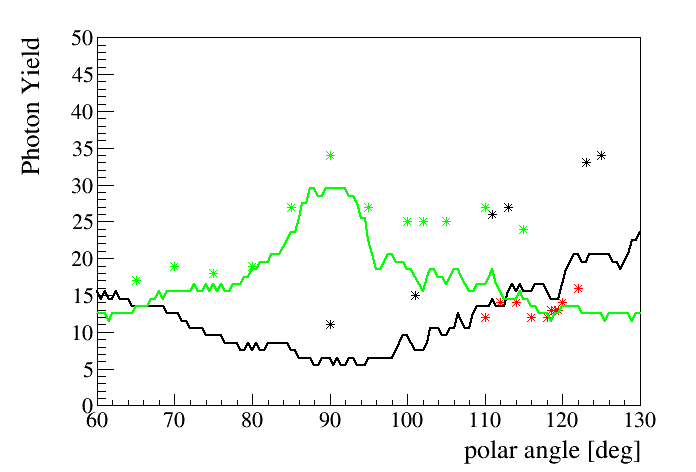 * * * Data
-- -- Sim
Pions	         Kaons
03/17/2014
PANDA Collaboration Meeting, March 2015
11
Analytical PDF
Problem:

Can PDF be created efficiently via simulation for each point in track parameter space?

Momentum, hit position, polar angle, azimuth, particle species

High dimensional parameter space, each PDF requires ~100k × 5 simulated particles for hypothesis tests

Without analytical (and fast) generated PDF approach not feasible.
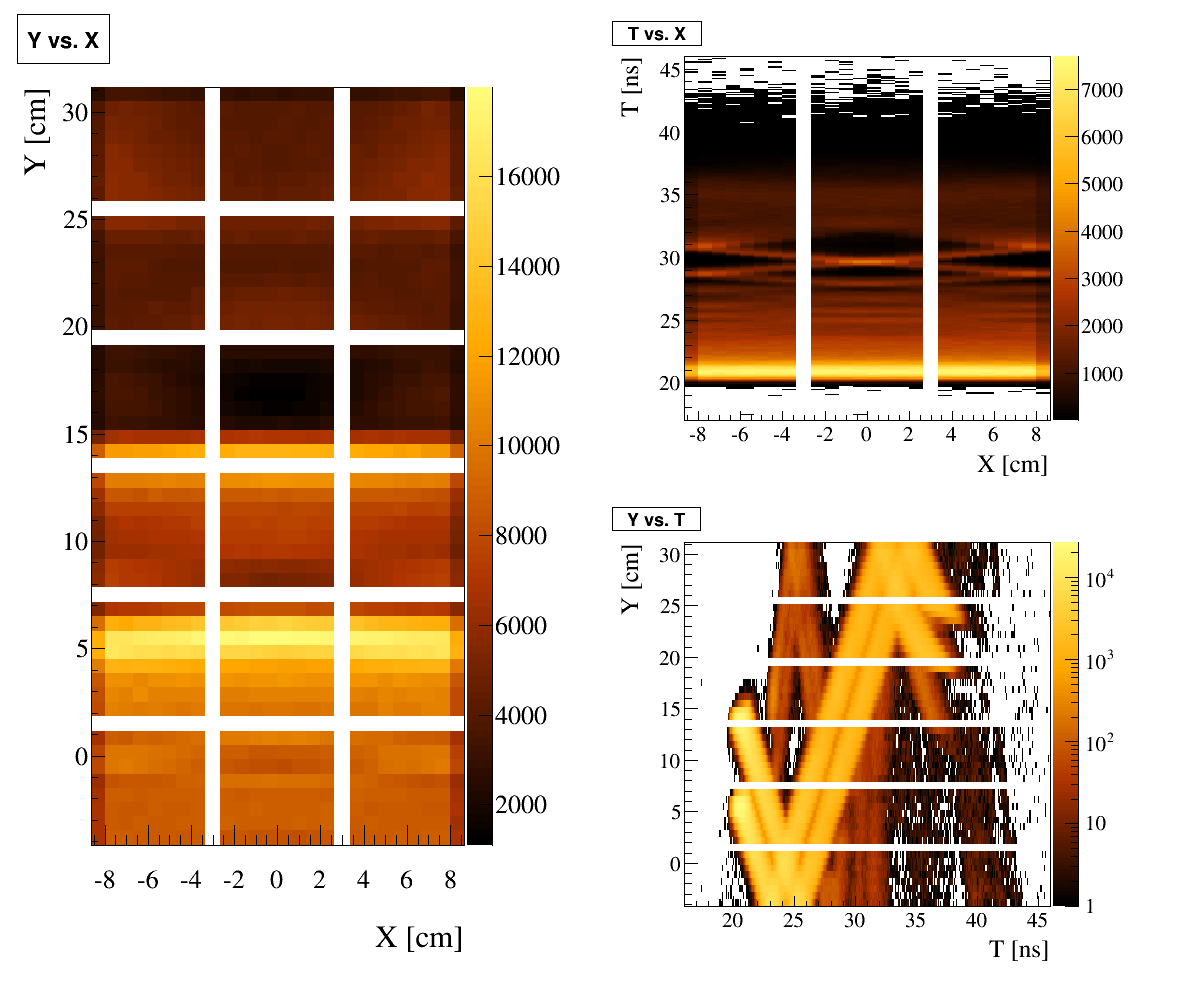 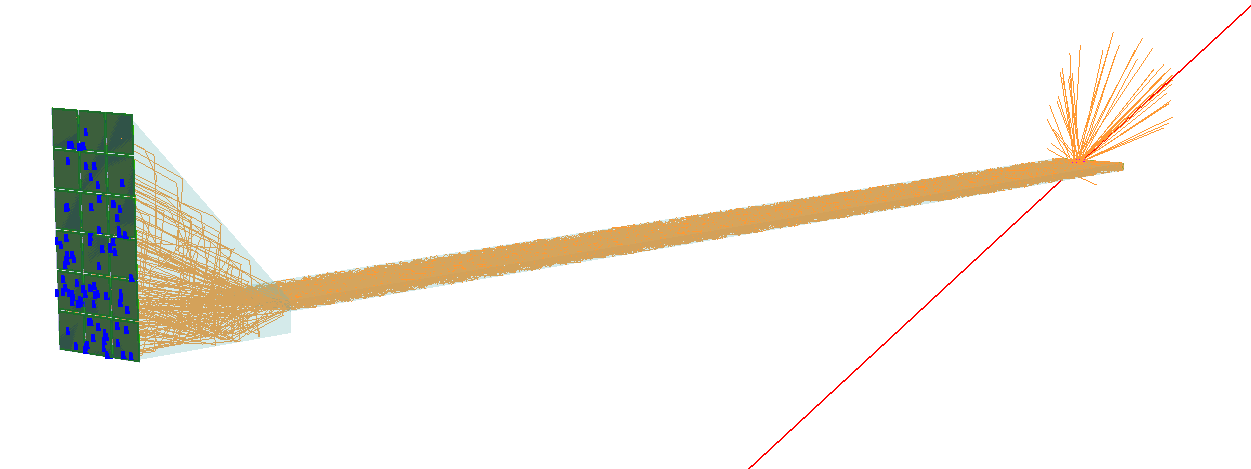 p = 3.5 GeV/c
θ = 22°
03/17/2014
PANDA Collaboration Meeting, March 2015
12
Analytical PDF
Sim
Calc
Calc
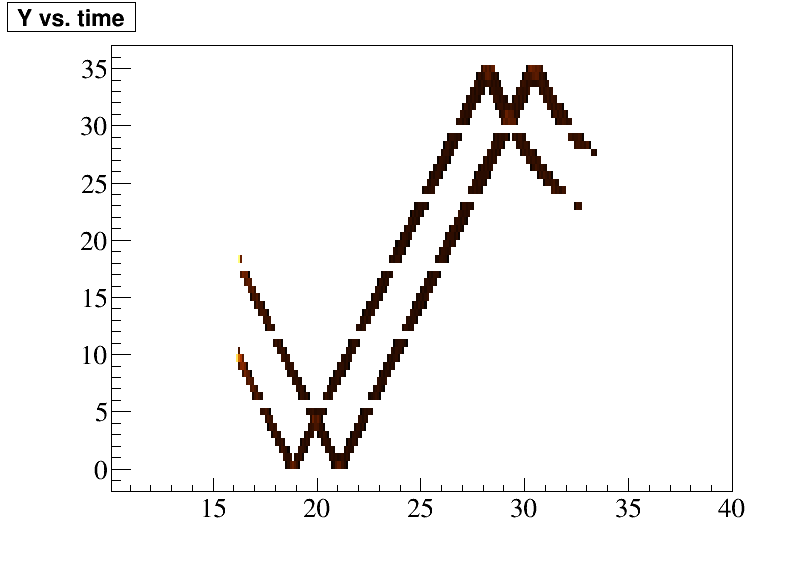 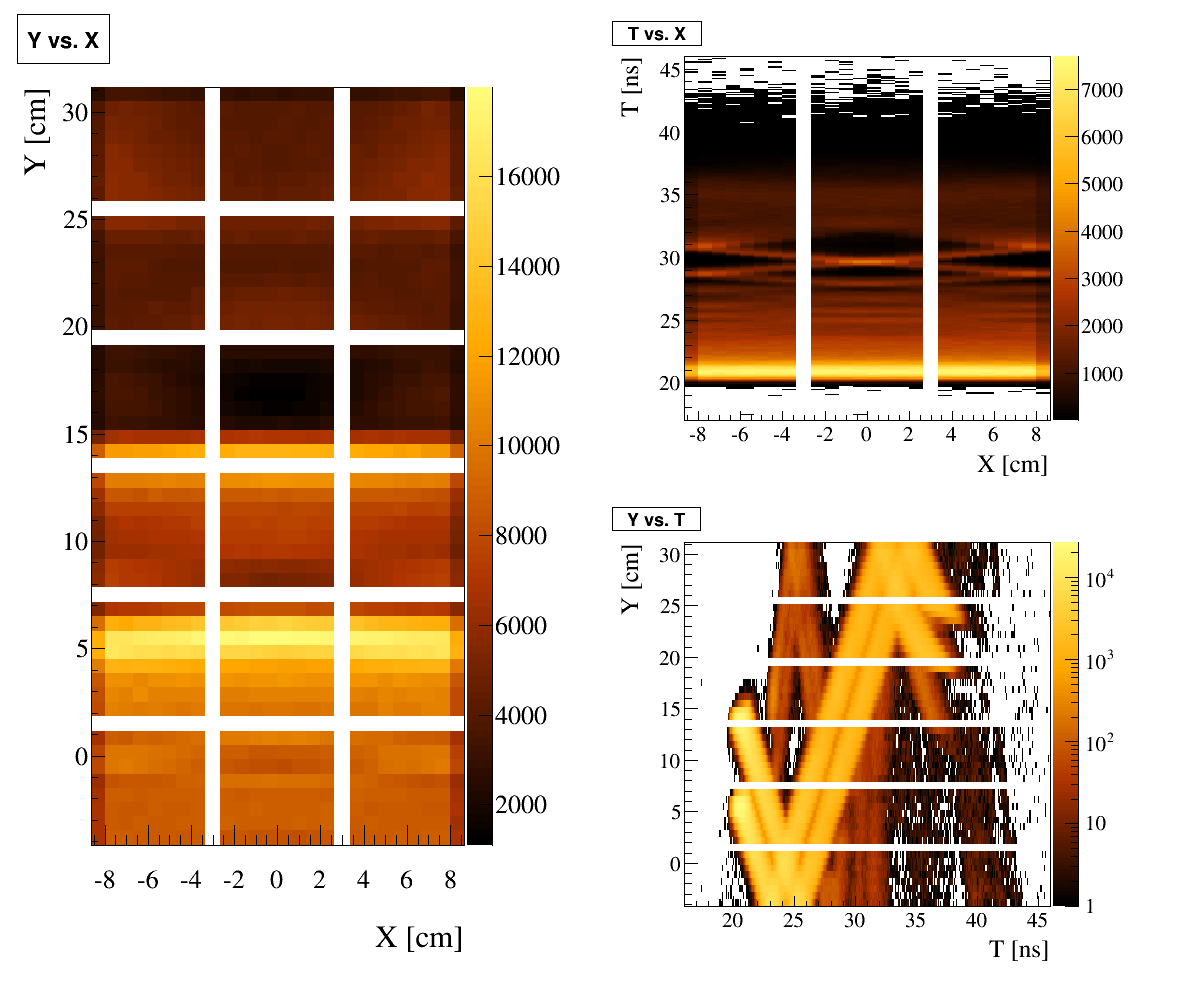 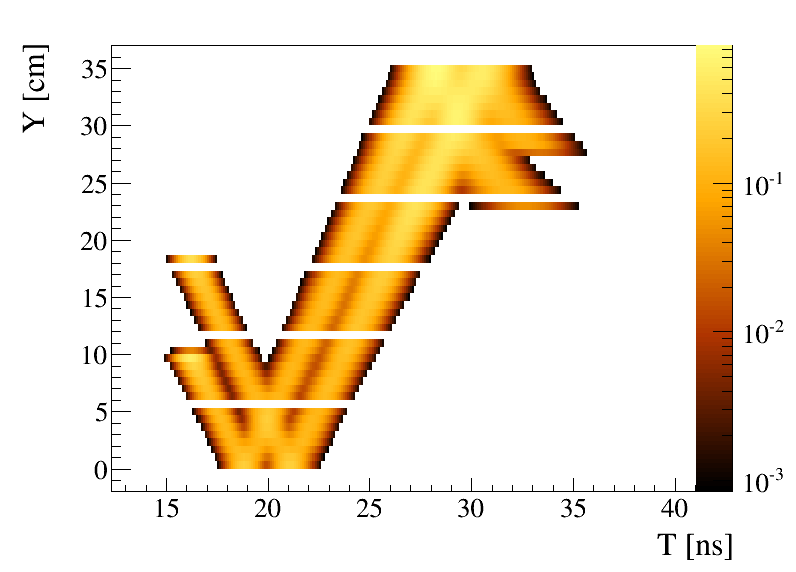 The widths σj are determined by the propagated uncertainties of refraction index, calculated Cherenkov angle, and track parameters.
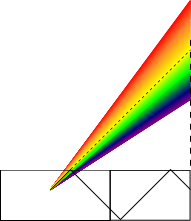 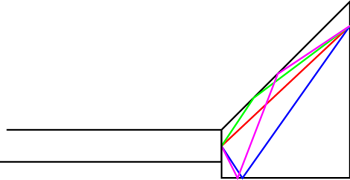 Normalizations Aj are proportional to the fraction of φC  entering the ambiguity and the number of created Cherenkov photons
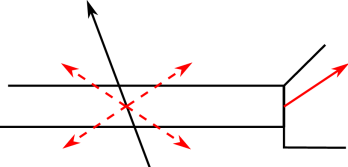 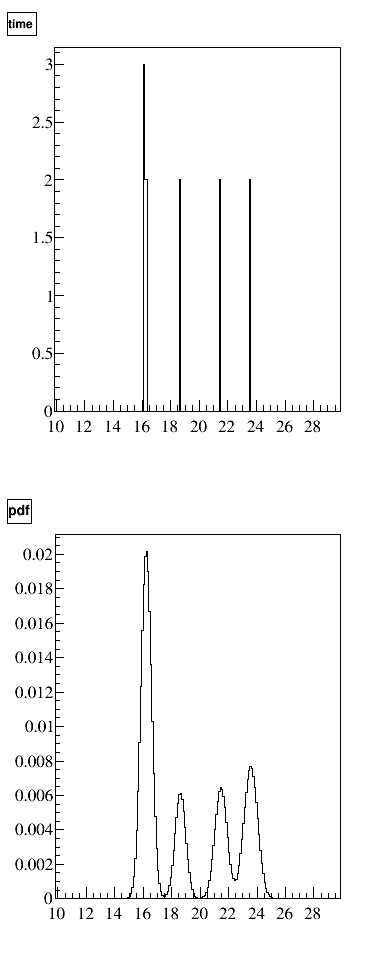 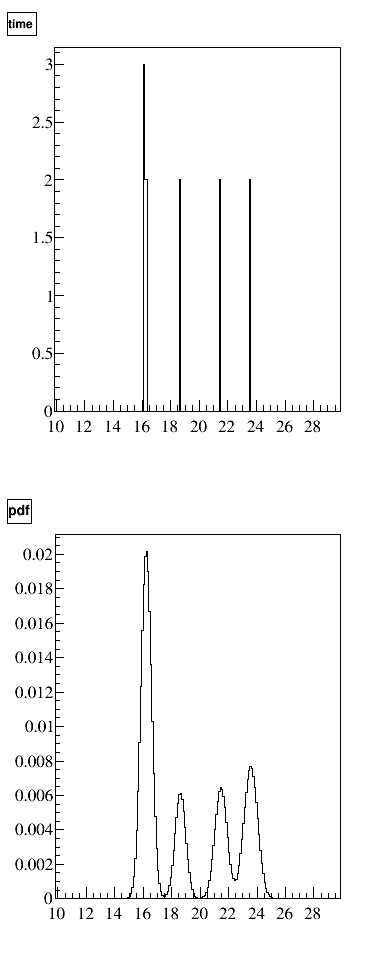 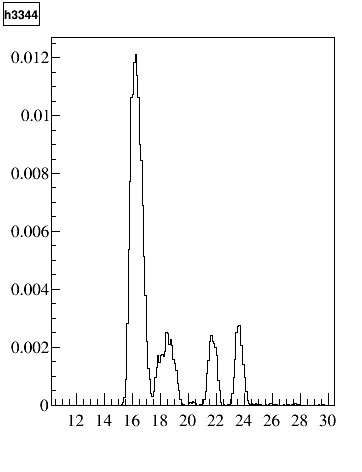 Calc
Calc
Sim
All ambiguities from geometric reconstruction are calculated and enter the PDF (after cuts)
→ tj
Pixel
03/17/2014
PANDA Collaboration Meeting, March 2015
13
Summary and Outlook
Summary
Baseline design of the Barrel DIRC with narrow bars and high-refractive lens meets PANDA PID goals.
Cost optimization identified two design alternatives (wide plate, solid fused silica camera), to be validated with simulation and prototype tests.
Prototype data from the 2014 beam time at GSI shows promising results for radiator plate.
First version of analytically derived probability density functions is finished and feasibility is proven.

Outlook
Beam time scheduled for may and june 2015.
PADIWA noise “features” have to be understood in order to set thresholds properly and achieve good time resolution.
Extensive angular scan with plate will be performed to determine performance.

Thank you
03/17/2014
PANDA Collaboration Meeting, March 2015
14